Likovna umetnost
petek, 20.3.2020
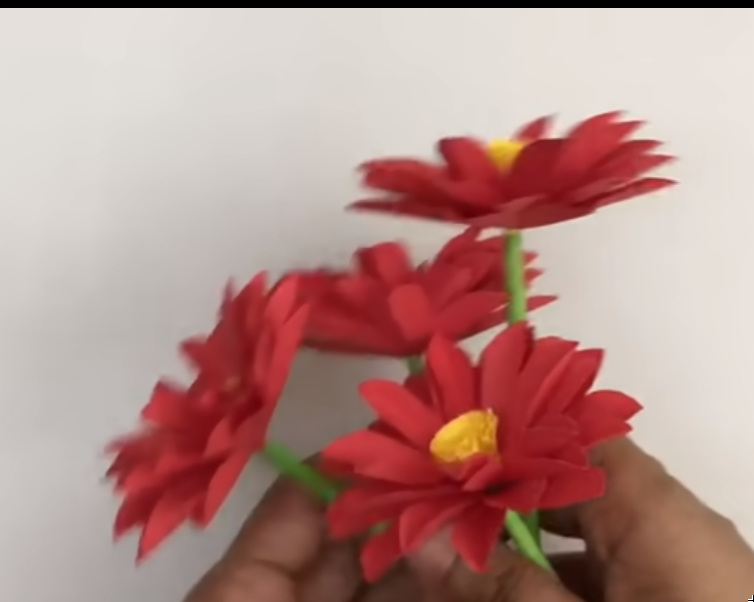 Roža iz papirja
Potrebuješ:-barvni papir-škarje, lepilo-palčka ali pletilka-posnetek postopkaČe barvnega papirja nimaš, pobarvaj bel papir.
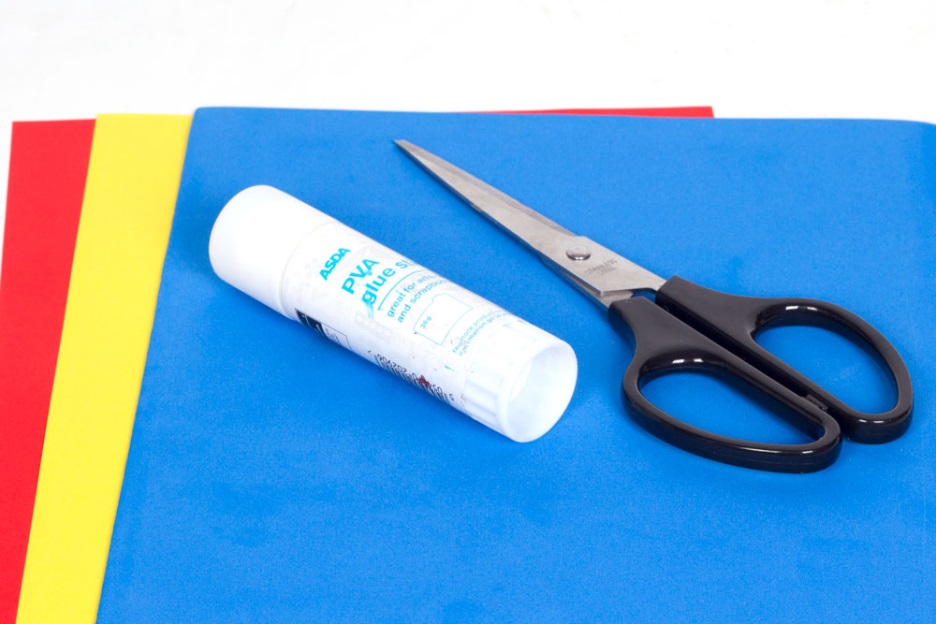 https://www.youtube.com/watch?v=2fRjW06hA-w&fbclid=IwAR1s_sGCU9d33Btq5FP7p2vYldNOnn_Hw0kz_EoKHz_AKc7MjSup2KC9OBY